TRÒ CHƠI
Bí mật trong ô chữ?
Cách chơi: Trên màn hình có 4 con vật cầm các chữ cái khác nhau. Trong ô chữ có điều gì thú vị? Bé hãy cùng khám phá nhé!
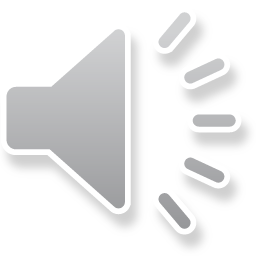 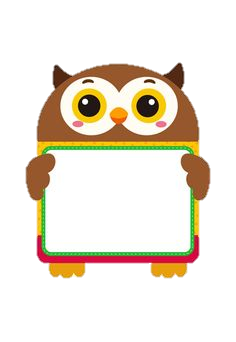 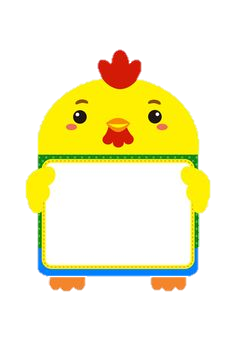 x
s
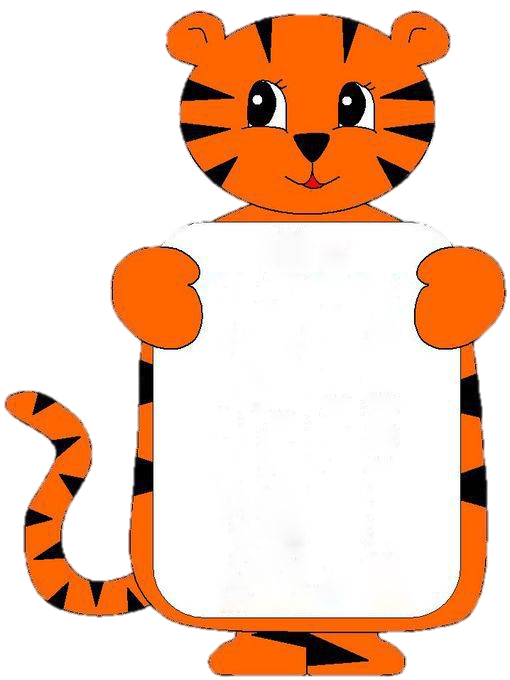 r
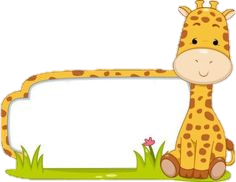 v
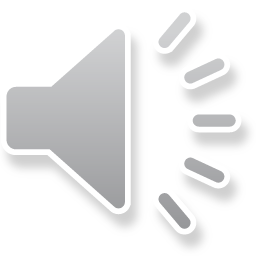 BÐ h·y t×m vµ ®Õm xem trong bµi th¬ sau
cã mÊy ch÷ “x”?
Trong ®Çm, g× ®Ñp b»ng sen
L¸ xanh, b«ng tr¾ng, l¹i chen nhÞ vµng
NhÞ vµng, b«ng tr¾ng l¸ xanh
GÇn bïn mµ ch¼ng h«i tanh mïi bïn.
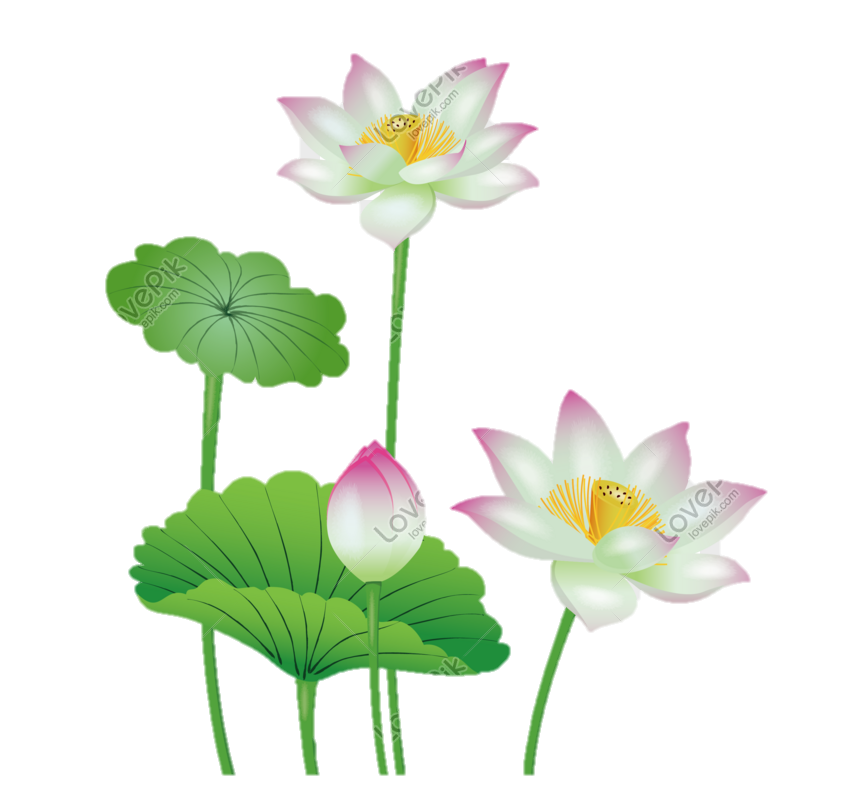 2
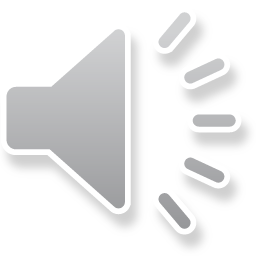 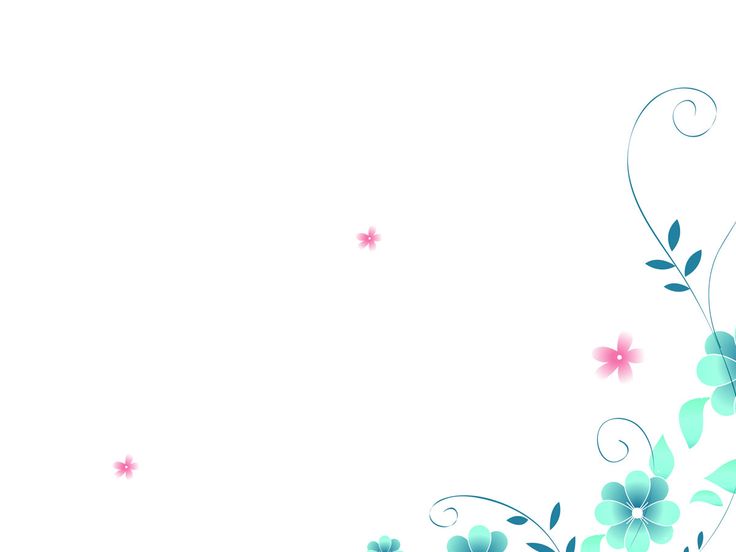 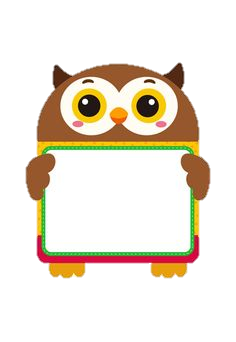 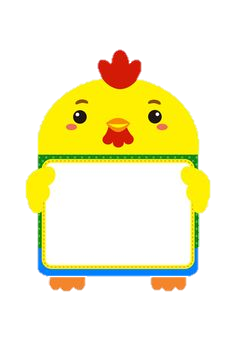 s
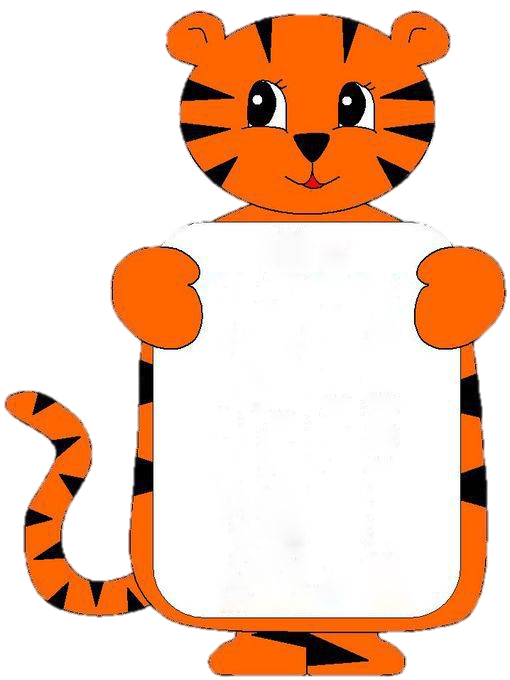 r
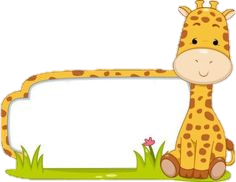 v
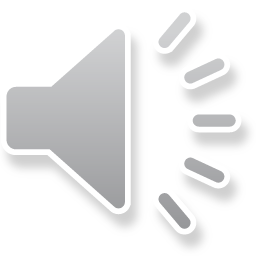 BÐ h·y nèi c¸c ch÷ c¸i x, s trong tõ víi ch÷ c¸i x, s lín
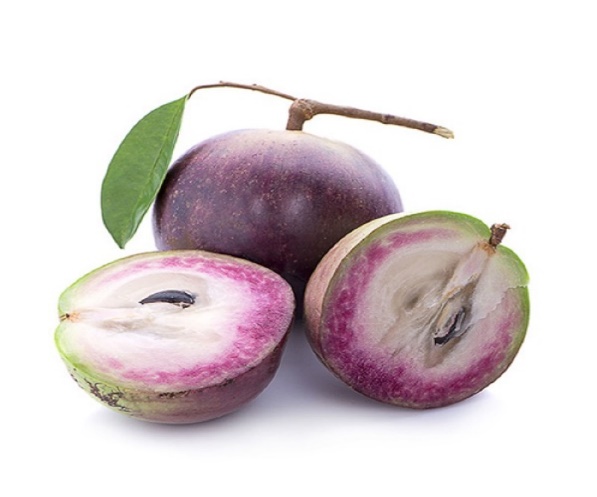 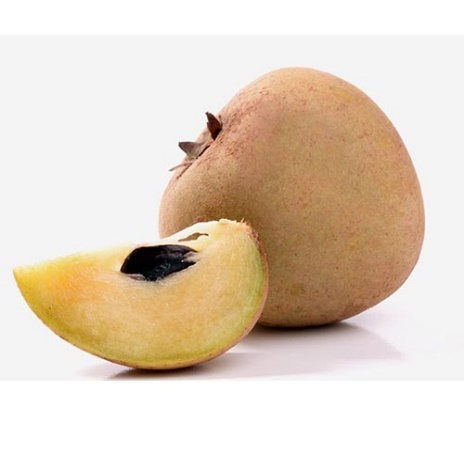 vó sữa
hång xiªm
x
s
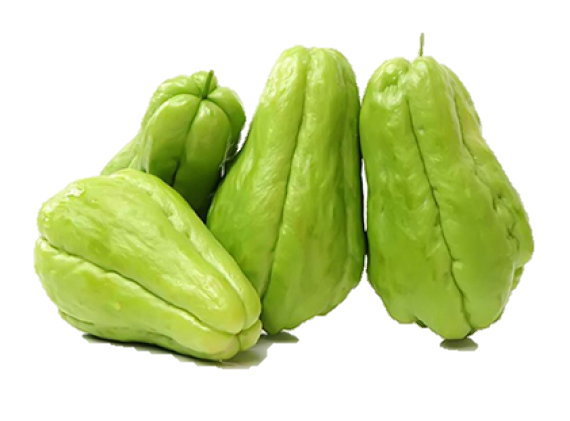 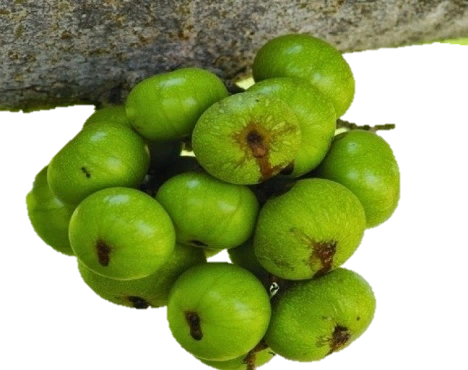 su su
sung
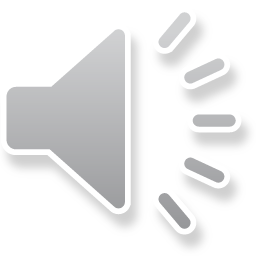 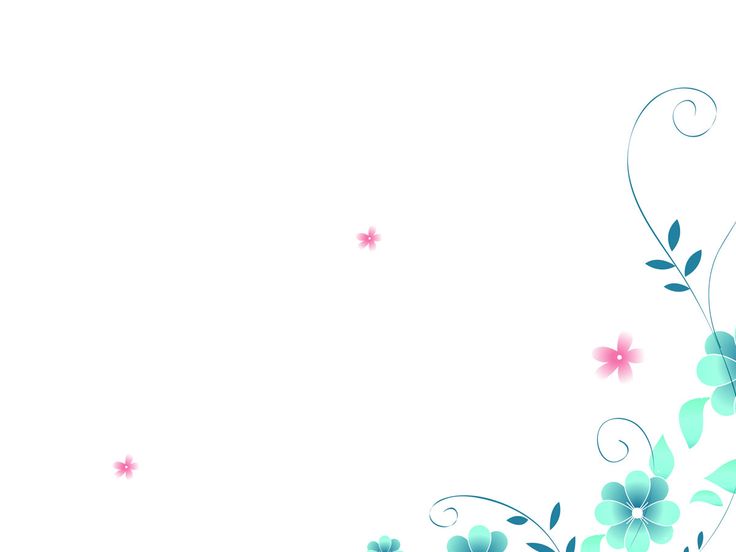 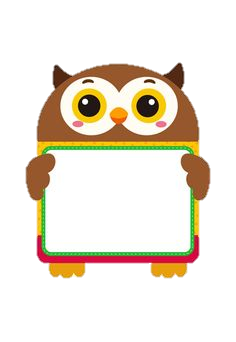 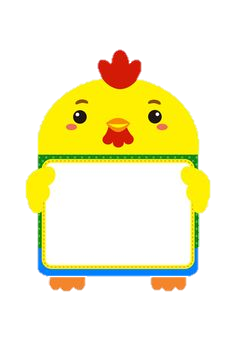 s
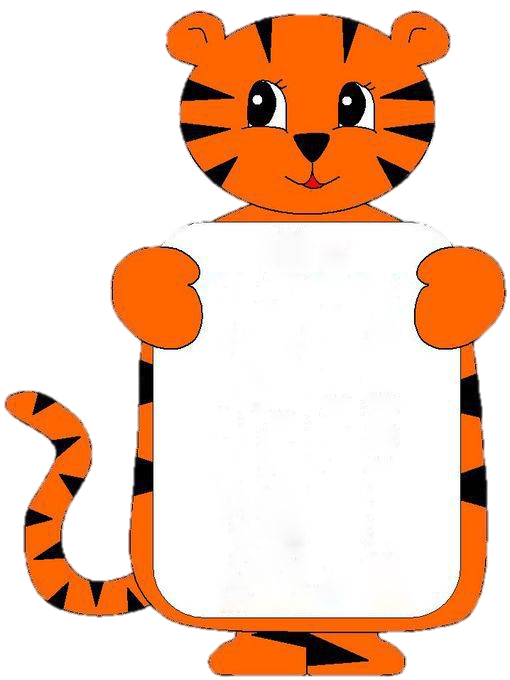 r
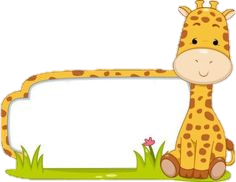 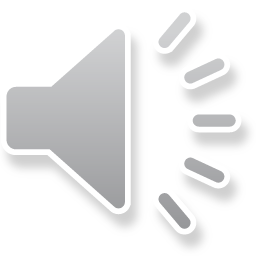 BÐ h·y nèi c¸c ch÷ c¸i x, s trong tõ víi ch÷ c¸i x, s lín
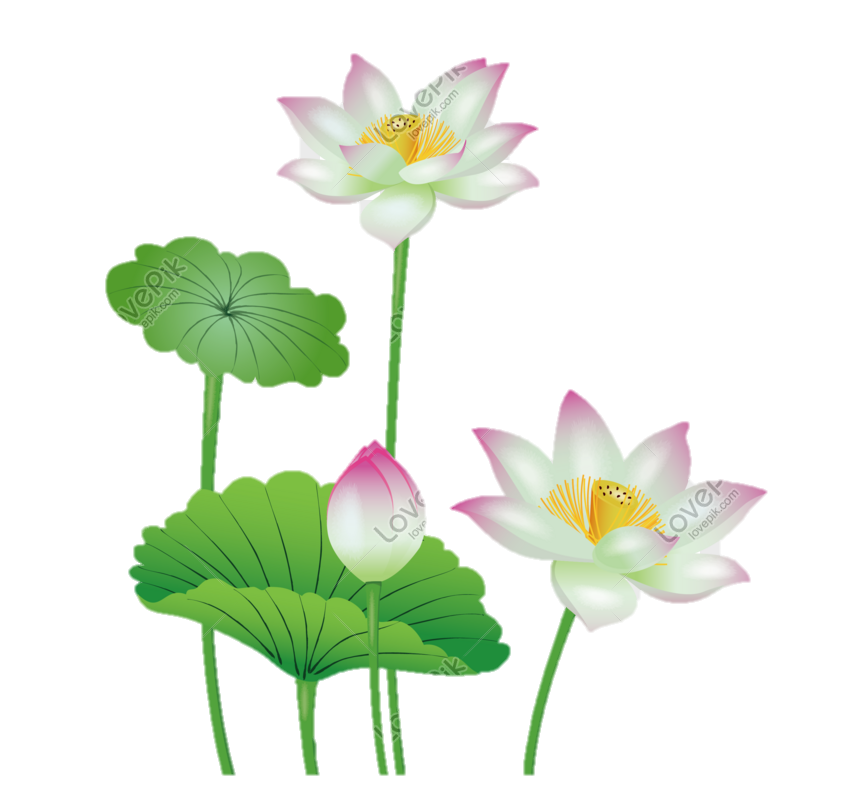 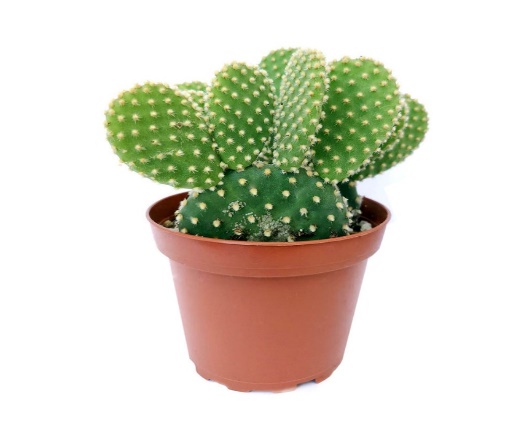 x
hoa sen
c©y xư­¬ng rång
s
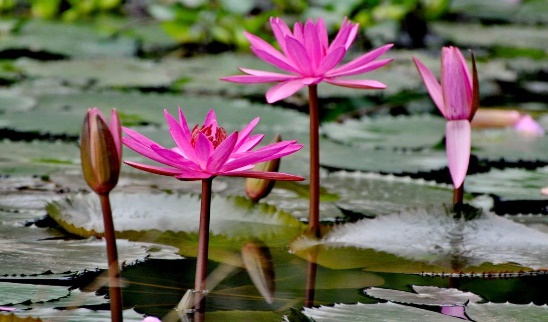 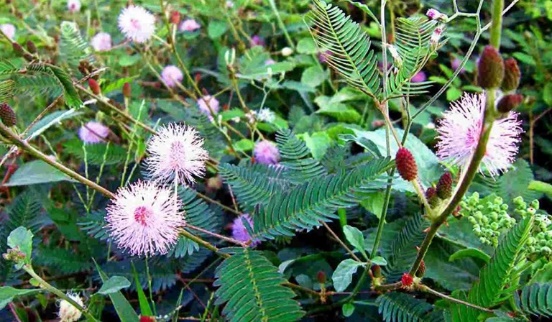 hoa sóng
c©y xÊu hæ
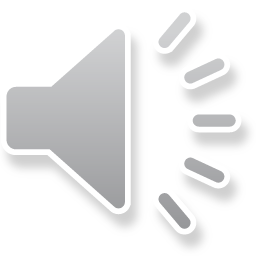 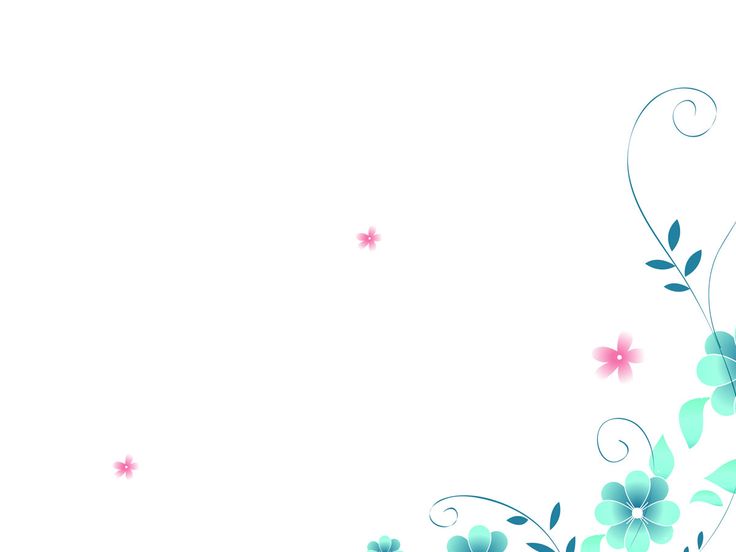 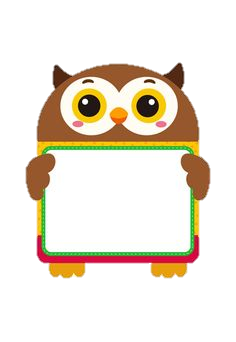 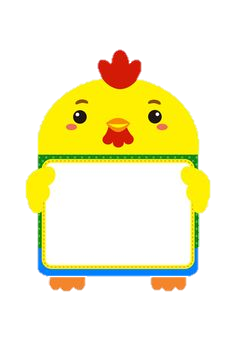 s
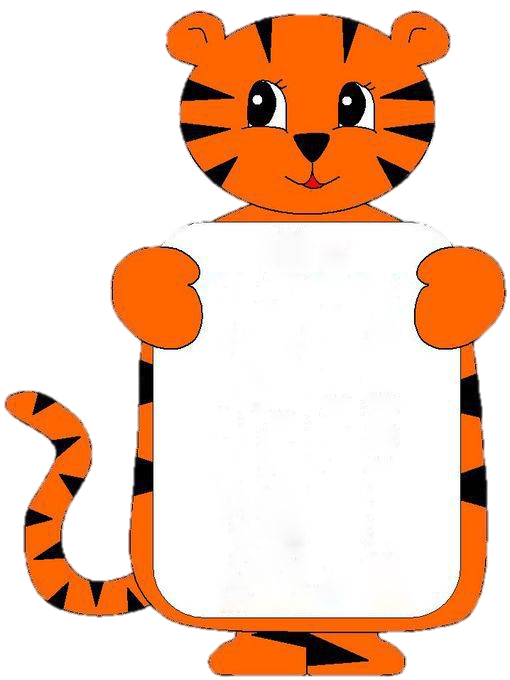 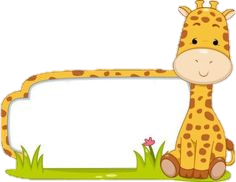 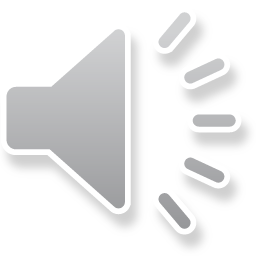 BÐ h·y nèi tÊt c¶ c¸c ch÷ c¸i cã tªn gäi lµ “s” l¹i víi nhau vµ ®äc to tªn ch÷ nhÐ!
X
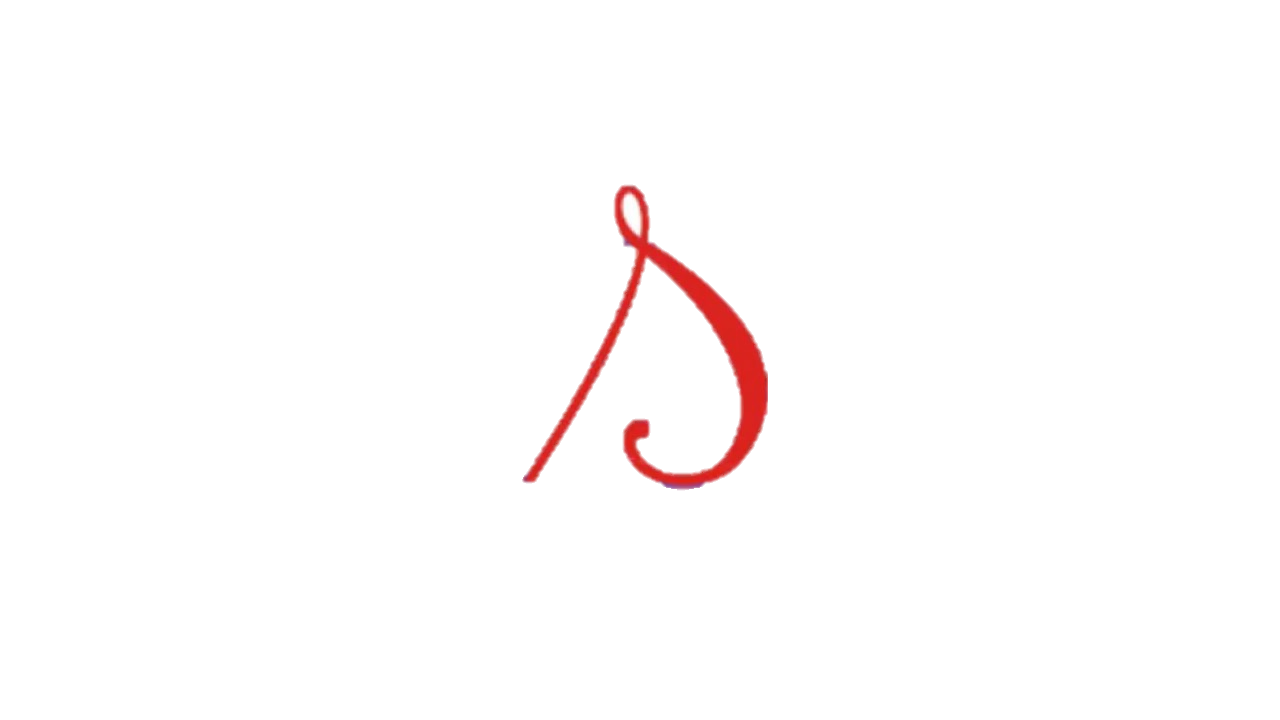 s
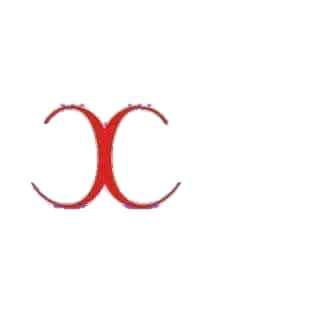 s
x
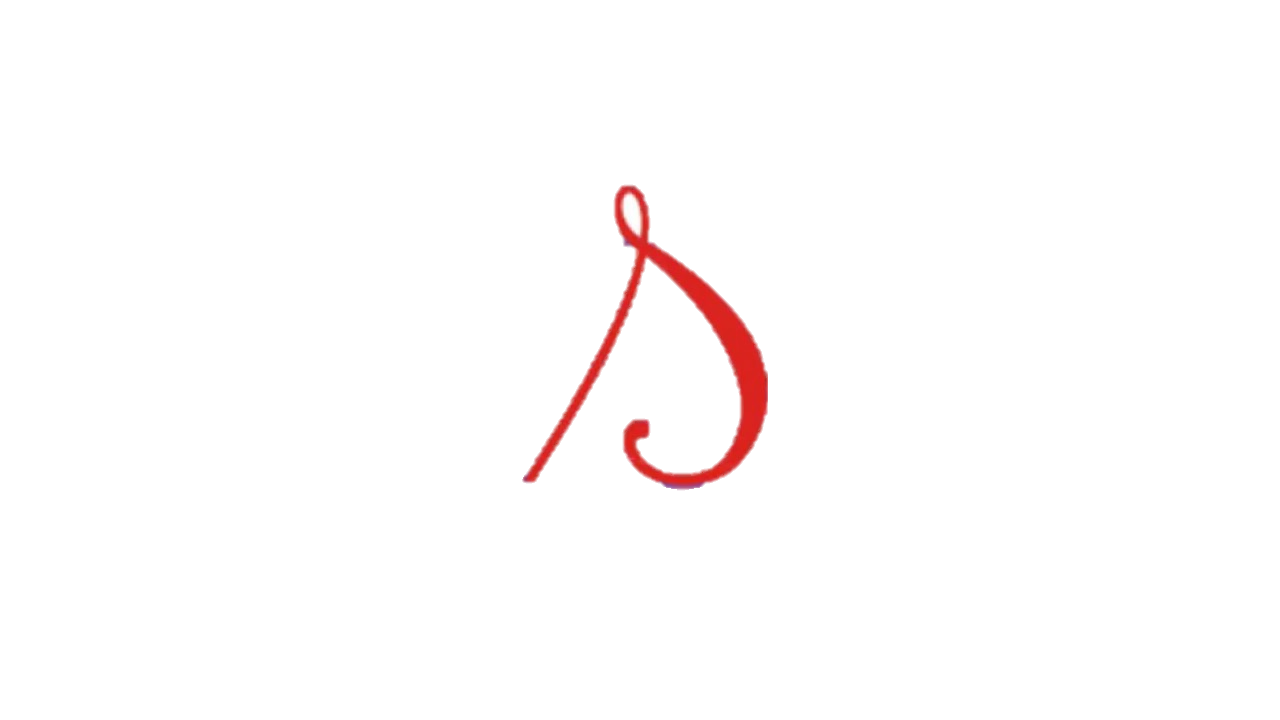 x
S
S
X
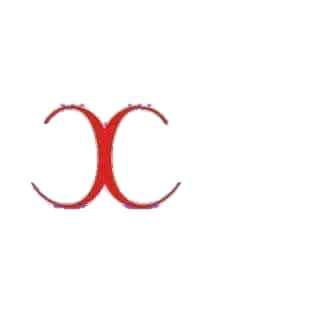 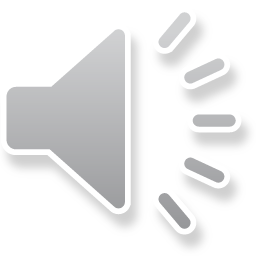 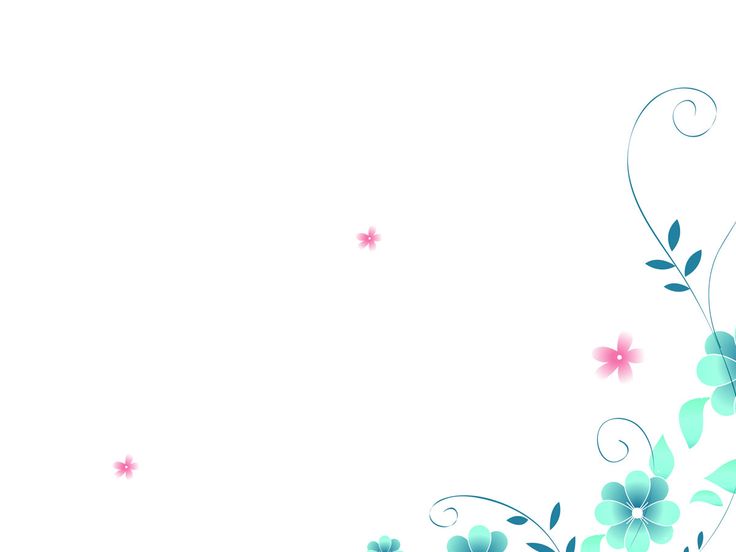 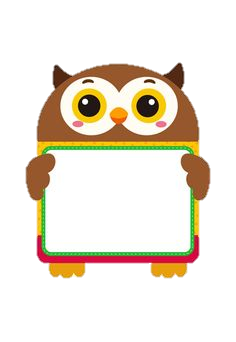 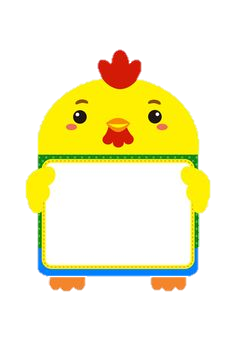 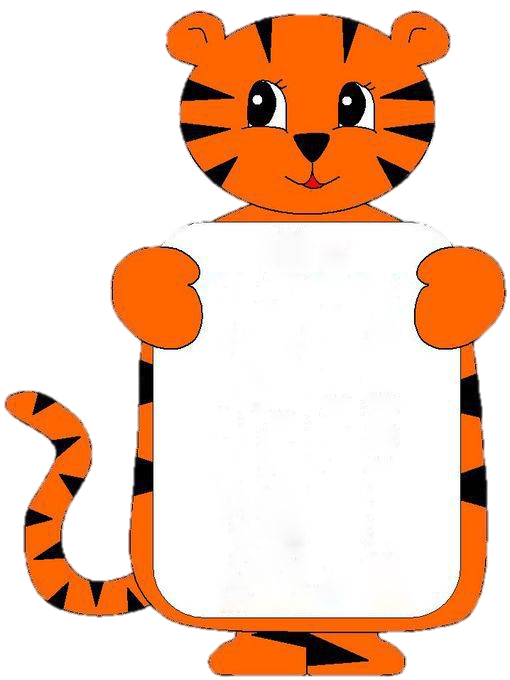 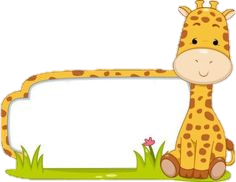 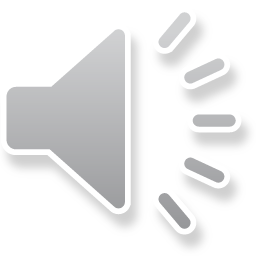 Chữ cái vừa học
s
x
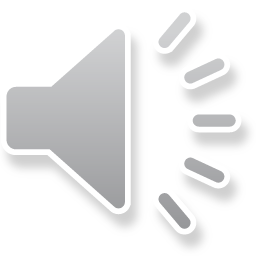 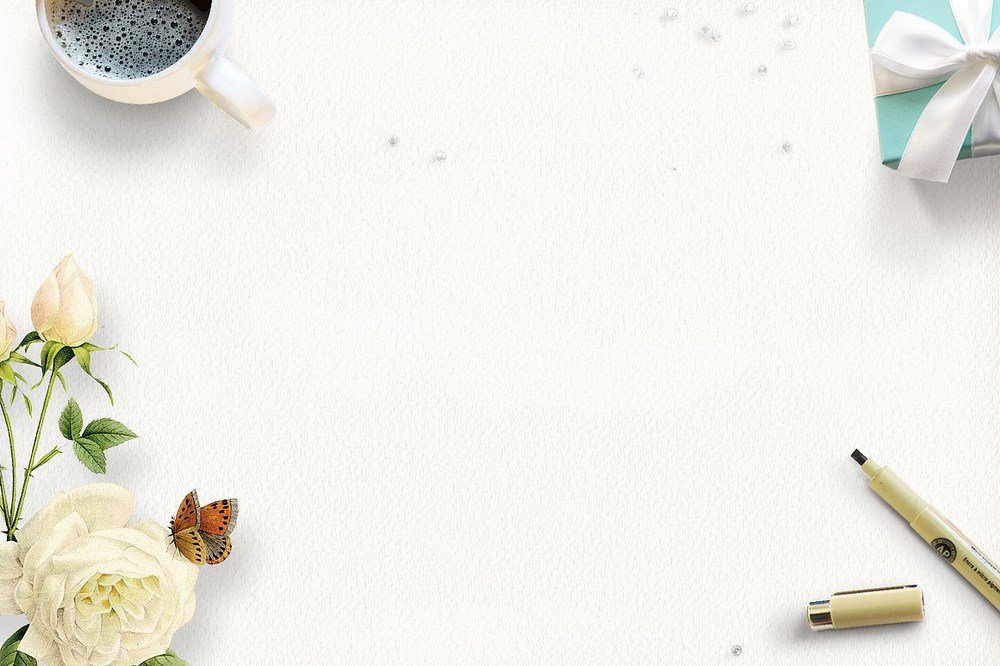 Xin chào
và hẹn gặp lại!
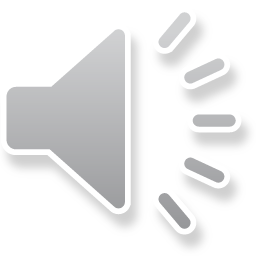